Computer network user
Daniel Klimeš , Jan Krejčí , Roman Šmíd
Safety principles when working with IT
Risks when working in a computer network
Roman Šmíd , Jan Krejčí , Daniel Klimes
2
Computer network user - course teaching materials
Computer security
is part of information security
deals with the part of security that is related to ICT
Network security
Internet security
Security of end devices
Cryptography (PKI and certification authorities, e-signature, e-archiving)
Special means (wiretapping, surveillance)
the goal is
prevent computer attacks
ensure safe operation
limit the likelihood of risks occurring
3
Computer network user - course teaching materials
Computer security
Relates to:
end devices, (personal computers, mobile devices)
all other parts of the IT infrastructure, especially servers and computer networks.

includes roughly the following activities:
Ensuring protection against unauthorized physical manipulation of IT (physical theft)
Data access security (authentication and authorization)
Ensuring protection against unauthorized data manipulation (violation of integrity, confidentiality and availability)
Ensuring data is backed up (recovery plan)
Security of software protection against theft (copyright protection)
Security of communication and data transfer (cryptography)
4
Computer network user - course teaching materials
[Speaker Notes: https://managementmania.com/cs/ computer- bezpecnost %A9,kr%C3%A1de%C5%BE%C3%AD)]
Data security above all else
data is the most valuable electronic asset we have
in order to be used correctly, they must be available and only to authorized persons
in order for them to be protected, they must be secured
so that we don't lose them somehow
so they don't end up in the wrong hands
but the consequences of the loss are individual, it depends on the nature of the data
if we lose them or our key information is acquired by a competitor, it could also mean the end of our business or operations
when it comes to personal or sensitive data, it can be used to blackmail or compromise the user
5
Computer network user - course teaching materials
[Speaker Notes: https://managementmania.com/cs/ computer- bezpecnost %A9,kr%C3%A1de%C5%BE%C3%AD)]
The most common attacks and threats
a virus is a malicious program that can spread and operate without the user's knowledge
phishing is an attack that uses social engineering methods to obtain sensitive or login information
spyware is software that sends data from an infected computer without the user's knowledge
DoS and DDoS is an attack that causes a service to be overwhelmed and shut down
spam is unsolicited commercial communication (most often by e-mail)
hoax is deceptive information
ransomware is a virus that encrypts the end device, for decryption the attackers want a high ransom in an anonymous currency
6
Computer network user - course teaching materials
[Speaker Notes: https://managementmania.com/cs/bezpecnost-a-ochrana-informaci:

These are situations where, with the exception of ransomware, we lose information, but no one else has it. This leads us to situations that are even more sensitive from the point of view of information protection and are caused by the activities of someone else - an attacker or a thief.
theft of data or information - means that someone else has the data - in the best case, if we have the data backed up, it will remain with us. In the worst case, we lose the information, and on top of that, someone else has it. Such a situation can occur if someone steals our computer or phone with data. The question remains whether the thief will misuse the data and how.
misuse of data or information - it can occur in case of theft or active attack. This tends to be the most dangerous, because the attacker or the worker who abuses the information does it intentionally and usually knows very well what information he wants to abuse and how. In such a situation, we do not lose the information, but its value can be completely lost at the moment of theft, because someone else has the valuable information. He can then use this to his business advantage (for example, when a competing company finds out about our price offer) or even against our company or person (an attacker can blackmail).]
Network security - home wifi network I.
The basic thing is not to leave the wireless access point or router in the default settings from the manufacturer.
It is necessary to set a new administrator password and choose the appropriate Wi-Fi security.
Existing forms of security for home wifi routers:
Open network (do not use even by mistake, communication is not encrypted)
WEP encryption (obsolete, long broken)
WPA-PSK encryption (can be used in an emergency, but has weaker encryption)
WPA2-PSK encryption (if AES or TKIP encryption option is additionally available, use AES encryption)
WPA3 encryption (new since 2018) – improved encryption, but not all devices support it
7
Computer network user - course teaching materials
Network security - home wifi network II.
in domestic conditions, we prefer WPA2-PSK security in combination with AES encryption
offers a reasonable level of security
It is already supported by all wireless devices
it is necessary to choose a good PSK (reasonably long and complex password) and also a non-trivial name of the access point (SSID).
a password of at least 13 characters, a combination of letters and numbers is recommended
do not use known passwords (there are lists of the most used passwords)
turn off WPS ( WiFi Protected Setup)
broken in December 2011
8
Computer network user - course teaching materials
Internet security - email threats
Threats:
SPAM - unsolicited messages sent for the purpose of:
Advertising distribution
Collection of active email addresses
Distribution of malicious code
Lure of money

Phishing - an unsolicited message, sent in bulk for the purpose of:
Enticing access data to various services
Eliciting private information

Spear Phishing – an unsolicited message targeted and customized for a specific user
The goal is to introduce malicious code into the organization's internal network in order to gain access to sensitive company data
It is a very sophisticated attack that even experienced users can fall for
9
Computer network user - course teaching materials
Internet security - email rules
Rules:
Do not click on links in unknown messages (danger of address forgery, redirection to a page with malicious code)
Do not open attachments in unknown and suspicious messages
Do not send logins and passwords, credit card numbers anywhere
Paying attention to suspicious features in messages (machine-translated text, links leading elsewhere than their description, messages pretending to come from mass-used services (Facebook, banks, etc.), suspicious sender address
Do not ignore any warnings from antivirus programs
Don't be intimidated (If you don't install XY software, your computer will be at risk...)
10
Computer network user - course teaching materials
Internet security sample spam containing a virus
Dear Madam, dear Sir,
thank you for your trust in online shops obchody24.cz.

With this email, we confirm that we received your order in good order.
 
Order number (variable symbol): JCBDF729B439057
Order date and time: 11.01.15 00:45
Contact details: Barbora Záňová, +420 604 920 148
 
Your order:
------------------------------
SONY DSC-F828 Cyber -Shot 8 million pixels , white: 1 x CZK 23,549.00 = CZK 23,549.00
Transport PPL: 113 CZK
------------------------------
Total purchase price incl. VAT: CZK 23,662.00 Payment method: Payment in advance - payment card
Note: Payment confirmation and invoice can be found in the attached file ( ucet111D535.zip )

-

Now please wait for our operator, who will contact you within a maximum of 1 working day and agree on the details of your order.
11
Computer network user - course teaching materials
[Speaker Notes: Here, the attacker tries to force the user to open an attachment, possibly infected. If you have not ordered anything and do not know the sender, do not open it under any circumstances.]
Internet Security - Sample Phishing
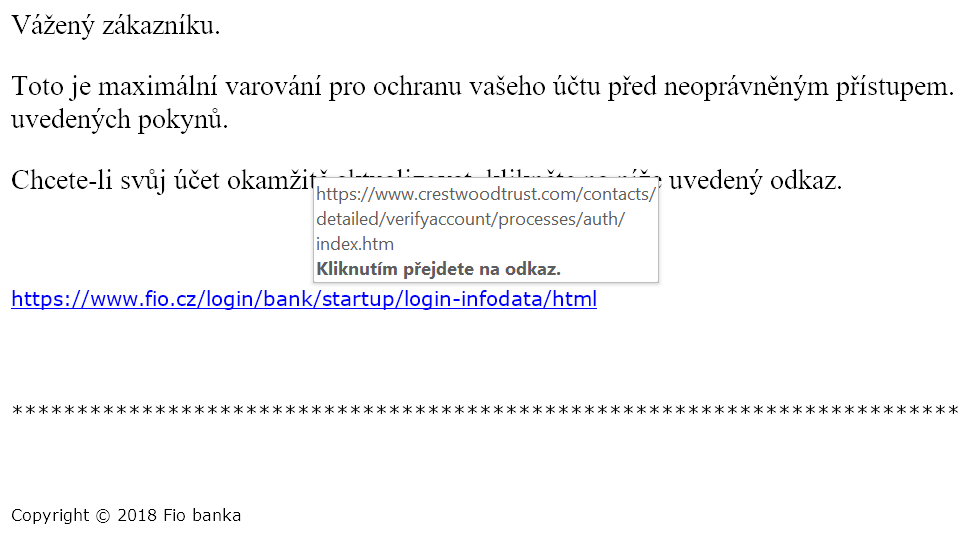 12
Computer network user - course teaching materials
[Speaker Notes: In the image on the right, you can see that the link leads to a different address than its description. Most email clients already recognize this and warn the user themselves.]
Internet Security - Instant Messaging
What is IM ? Facebook chat, WhatsApp, Viber, Skype, Telegram ... any real-time communicator
Threats in instant messages are similar to email threats
The rules for safe use are the same as the email rules
Threats stemming from an out-of-date IM client
An outdated client can be exploited to install malicious code on a PC without the user's knowledge

Ensure regular updating of the client used to the latest version and have an updated anti-virus program
Not mindlessly clicking on every link someone sends me
13
Computer network user - course teaching materials
Internet security - cloud services
MS OneDrive, Goggle Drive (Google Drive) etc ...
The threat is the handing over of your data to a foreign entity.
With most cloud services, by using them, you agree that the company can use the data uploaded there for any purpose , pass it on to other entities, publish it, analyze it, etc.
This applies to the vast majority of unencrypted cloud providers and email service providers.
These services are unsuitable for any sensitive data – personal data, scientific publications….
A possible solution is encrypted cloud services , i.e. those where the service provider cannot see your data, because it is stored encrypted on their servers and only the user has the key.
Email services – Protonmail , Lavabit ,…
Storage Services – SpiderOak , Mega.nz,…
If you don't want to hand over your data to a third-party company, use only encrypted cloud services. It is always advisable to read the terms of use of the given service.
14
Computer network user - course teaching materials
Internet security - social networks
The basic rule is not to click on anything, think. Even your friends' computers can be attacked by malicious code that sends posts or links to their FB profile or private messages.

Always remember that what you post about yourself on the Internet usually cannot be taken back.

When using social media, think about who and what information you make available.

Beware of mindlessly spreading or sharing/ liking hoaxes ( HOAXes ).
Facebook - misused to spread spam, hoaxes, malicious code
Trusting friends is dangerous: I'll click on anything one of my friends posts
Difficult orientation in an environment that changes frequently - traps for uninformed users
Clickjacking - a combination of social engineering and Like buttons
Example: Click all the Like buttons one by one to view the video, etc.
In the end, it's often just a website with malicious code, a page that sucks people's money or artificially increases traffic
LinkedIn - similar rules apply to Facebook, so far less widespread, focusing on the workspace
Twitter - spreading addresses of sites containing malicious code
15
Computer network user - course teaching materials
Security of end devices
End devices can be considered:
Desktop computers
Notebooks
Tablets
Smart phones
Smart watch

The security of end devices can be increased:
Antivirus
Antispyware
By backing up your data
By regularly updating the OS and the programs used
16
Computer network user - course teaching materials
Security of end devices - mobile
main problems:
operating systems and their updates
Device manufacturers are often slow or non-existent in updating the OS in response to new security vulnerabilities. Especially older phone models are often left without updates by the manufacturer and thus vulnerable to long-known bugs. It is always advisable to check whether the manufacturer guarantees the availability of system security updates for its device, and for how long. (E.g. Android One service , etc.)
user inattention
When installing new applications, the OS always asks the user if he can grant the application permission for certain activities within the system (eg reading/sending SMS, accessing the Internet, etc.). Users should be careful what permissions they grant to an app and what apps they install.

devices often include:
confidential user data
access to various services (email, banking, etc.)

however, they are often not adequately secured in case of device loss.
A PIN or gesture unlock is not enough
Encrypting the entire device, including the SD card, is sufficient protection.
It is also convenient to activate the option of remotely erasing the device in case of loss

full-fledged work tools - the need to follow the same safety principles as when working with a PC
17
Computer network user - course teaching materials
Security of end devices - mobile
A smart phone (smartphone) contains an advanced operating system, allows the installation and modification of other programs that further expand the capabilities of the phone.
OS examples: Android, iOS, Firefox OS, Tizen , MeeGo , HarmonyOS , ChromeOS
Advantages:
a large number of applications and thus the possibilities of what can be done with the phone (office, games, reading books, Internet applications, navigation, etc.)
Disadvantages:
typically shorter battery life
often larger dimensions
various security risks (viruses, disclosure of private information)
Price
18
Computer network user - course teaching materials
Security of end user devices - tablets
Touch devices, the operating system often the same as on smartphones, can also have telephone functions.
They form an intermediate link between smartphones and classic personal computers or laptops.
Some newer tablets are full-fledged computers with a standard OS
OS used: Android, iOS, Linux, Windows
19
Computer network user - course teaching materials
Security of end devices - connectivity
the connection is wireless ( WiFi or LTE)
may contain
full-featured internet browser
email client
Communicators
VoIP clients
VPN
terminal clients
remote area

when connected via GSM, the data tariff may be a limiting factor. After the data limit is exhausted, the connection slows down and working with the Internet becomes inconvenient or does not work practically at all. Choosing the right data plan is important.

A full-fledged work tool - the need to follow the same safety principles as when working with a PC
20
Computer network user - course teaching materials
Ensuring protection
Principles when working with the Internet, email and social networks
Regular updates
Antivirus and antispyware
Saving access passwords
Proper home network security
Prevention is crucial!
21
Computer network user - course teaching materials
Ensuring protection - regular updates
you need to understand the messages of the operating system and other programs
be able to respond adequately to events requiring a user response
update regularly:
operating system
antivirus database
antispyware database
all software
22
Computer network user - course teaching materials
Ensuring protection - regular backups
The data is often more important than the hardware itself

It is important to back up:
Do I know what is being backed up from my device, where and at what intervals?
Can I check if the backup is working?
Can I restore the backed up data if needed?
Do I have backups in multiple locations?
Are my backups secure?

We back up at regular intervals, preferably automatically
23
Computer network user - course teaching materials
Ensuring protection - backup options
Backup options:
Physical medium
CD/DVD
Another computer
USB drive
NAS
(Network Attached Storage - "data storage on the network", for example an external disk connected to the network)
Cloud storage
OneDrive
GoogleDrive
Application backup
Windows Backup (in Windows 7 and Windows 10)
Duplicates (for both Windows and Linux)
Cobian Backup (for Windows)
SyncThing - synchronization
24
Computer network user - course teaching materials
Ensuring protection - antivirus
It is advisable to use some of the commercial solutions, but it is recommended to use at least some freely available antivirus product.

For domestic non-commercial use, these are for example:
Microsoft Antivirus - a product of Microsoft, since Windows 10 part of the system as Protection against viruses and threats. Sufficient, in Czech.
Avast Free Antivirus - product of the Czech company AVAST Software, free registration renewal required after 1 year
AVG Antivirus FREE – another Czech product, also suitable for normal use
Panda Cloud Antivirus FREE – cloud-based antivirus, less PC load

Anti-viruses usually automatically update their virus databases, you need to leave this function enabled!
25
Computer network user - course teaching materials
Ensuring protection - antispyware
Antispyware is spyware removal and blocking software.

There are plenty of free programs for home use:
Spybot Search & Destroy - free for commercial purposes, Czech translation
Spyware Terminator - free even for commercial purposes, Czech translation
Ad Aware SE Personal Edition - free for non-commercial purposes
Windows Defender - a standard component of Windows Vista and higher versions

antispyware is not necessary all the time, but it is advisable to occasionally install one, update it and have your computer scanned .
26
Computer network user - course teaching materials
Ensuring protection - access passwords
We normally use many different internet services - we have many access data
Dangerous tendencies - to use the same and simple password everywhere
Well-known services face frequent hacker attacks to steal user credentials (often successfully)
If I have the same login and password everywhere, a hacker will gain access to all my accounts at once !
Principles:
unique password for important services (access to the bank, etc.).
Email and password are often required as access data. Never enter the same password as we have in the email !! If this information is disclosed , hackers will start using your e-mail to spread spam and viruses, and there is a risk of blocking your account.
If we have many passwords, consider using a software password manager
two-factor authentication for important services (banking, etc.) (e.g. confirmation via SMS code, etc.)
27
Computer network user - course teaching materials
Access passwords - password manager
A password manager is a useful helper for safe work with passwords

You only need to remember one main password, the other passwords are safely and clearly stored in the program.

Among the most famous software in this category are:

KeePass Password Safe - clear password manager, free and for commercial use, there is also a version for mobile phones

Bitwarden - add-on for Internet browsers, prefills Internet forms, generates passwords

Password Agent - can store passwords and other information, installation option on a USB stick
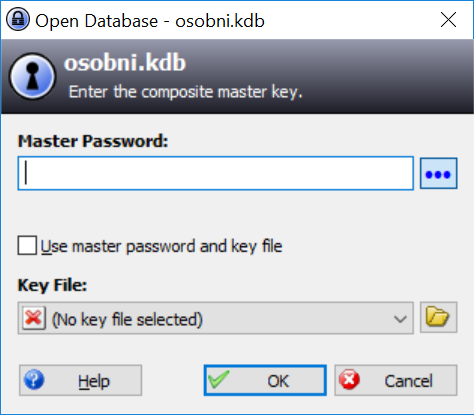 28
Computer network user - course teaching materials
Services providing authentication
Third-party authentication services are also a suitable way to authenticate users.
We set up an account with the provider and then leave the transmission of authentication information to the provider.
The advantage is that we only have to remember one name and password, and in all other services that support it, we will use the login through this provider.
We also have control over what data we pass on and to whom.

mojeID ( www.mojeid.cz ) is a widespread and trusted provider , which can also be used to log in to state administration websites, the Citizen Portal, etc.
29
Computer network user - course teaching materials
Breach of protection - what we are at risk of
A breach of protection may result in loss or unavailability of data:
caused by inattention or carelessness (they can be prevented):
loss of information
unavailability of information
caused by a third party (attacker, thief):
data theft
misuse of data
30
Computer network user - course teaching materials
Problem situations - accidental data leakage
Caused by inattention or carelessness (they can be prevented):

loss of information
occurs in the event of technical failure (for example, disk failure), or deletion or shredding by the user (by mistake)
neither you nor anyone else has the information –> they cease to exist
the only protection is regular backups
the consequences of data loss are individual, depending on the nature of the data.

unavailability of information
we do not have access to the storage location (we are offline ), or we have lost access data (password, key)
the main protection is regular backups
secondary protection in some cases can be a backup access path (or access backup)
31
Computer network user - course teaching materials
[Speaker Notes: https://managementmania.com/cs/bezpecnost-a-ochrana-informaci:

These are situations where, with the exception of ransomware, we lose information, but no one else has it. This leads us to situations that are even more sensitive from the point of view of information protection and are caused by the activities of someone else - an attacker or a thief.
theft of data or information - means that someone else has the data - in the best case, if we have the data backed up, it will remain with us. In the worst case, we lose the information, and on top of that, someone else has it. Such a situation can occur if someone steals our computer or phone with data. The question remains whether the thief will misuse the data and how.
misuse of data or information - it can occur in case of theft or active attack. This tends to be the most dangerous, because the attacker or worker who abuses the information does it intentionally and usually knows well what information he wants to abuse and how. In such a situation, we do not lose the information, but its value can be completely lost at the moment of theft, because someone else has the valuable information. He can then use this to his business advantage (for example, when a competing company finds out about our price offer) or even against our company or person (an attacker can blackmail).]
Problem situations - data leakage by attack
Caused by a third party (attacker, thief):
data theft
occurs during data theft or a ransomware attack
availability protection is regular backups
protection against abuse is the security of data carriers (encryption or password - external disk, flash disk, telephone, ...)
there is a possibility of data misuse

misuse of data
occurs when data is stolen or actively attacked by an attacker
we do not physically lose data as such
if the data is misused, its value decreases and the information can be used against us
32
Computer network user - course teaching materials
[Speaker Notes: https://managementmania.com/cs/bezpecnost-a-ochrana-informaci:

These are situations where, with the exception of ransomware, we lose information, but no one else has it. This leads us to situations that are even more sensitive from the point of view of information protection and are caused by the activities of someone else - an attacker or a thief.
theft of data or information - means that someone else has the data - in the best case, if we have the data backed up, it will remain with us. In the worst case, we lose the information, and on top of that, someone else has it. Such a situation can occur if someone steals our computer or phone with data. The question remains whether the thief will misuse the data and how.
misuse of data or information - it can occur in case of theft or active attack. This tends to be the most dangerous, because the attacker or the worker who abuses the information does it intentionally and usually knows very well what information he wants to abuse and how. In such a situation, we do not lose the information, but its value can be completely lost at the moment of theft, because someone else has the valuable information. He can then use this to his business advantage (for example, when a competing company finds out about our price offer) or even against our company or person (an attacker can blackmail).]
Problematic situations - what threatens us
Direct financial loss (theft of money from an account via a credit card)
Correct setting of limits on the card
Authorization of all operations through the second factor
Police prosecution (accusation of using a PC for illegal activities)
Problems at work (blocked email, VPN, ...)
Blackmail and discrediting (publication of sensitive information, photos, e-mails...)
Data Loss ( RansomWare )
WannaCry (May 2017)
Benešov Hospital (December 2019)
In a ransomware attack on a hospital in Benešov at the end of 2019, the network drives of all devices in the network were encrypted and the hospital was out of order for more than 3 weeks.
FN Brno – in 2020, FN Brno experienced a similar attack, vital hospital systems were shut down, operations were postponed, and there were large financial losses.
33
Computer network user - course teaching materials
[Speaker Notes: https://managementmania.com/cs/bezpecnost-a-ochrana-informaci:

These are situations where, with the exception of ransomware, we lose information, but no one else has it. This leads us to situations that are even more sensitive from the point of view of information protection and are caused by the activities of someone else - an attacker or a thief.
theft of data or information - means that someone else has the data - in the best case, if we have the data backed up, it will remain with us. In the worst case, we lose the information, and on top of that, someone else has it. Such a situation can occur if someone steals our computer or phone with data. The question remains whether the thief will misuse the data and how.
misuse of data or information - it can occur in case of theft or active attack. This tends to be the most dangerous, because the attacker or worker who abuses the information does it intentionally and usually knows well what information he wants to abuse and how. In such a situation, we do not lose the information, but its value can be completely lost at the moment of theft, because someone else has the valuable information. He can then use this to his business advantage (for example, when a competing company finds out about our price offer) or even against our company or person (an attacker can blackmail).]